Chapter 11: Photon Beamline
Fabio Villa (LNF)
on behalf of WP4 Photon beamlines group(M. Angelucci, A. Liedl, L. Spallino, F. Villa)
This project has received funding from the European Union´s Horizon Europe research and innovation program under grant agreement No. 101079773
IX TDR Review Committee Meeting
June 16-18, 2025
My Area
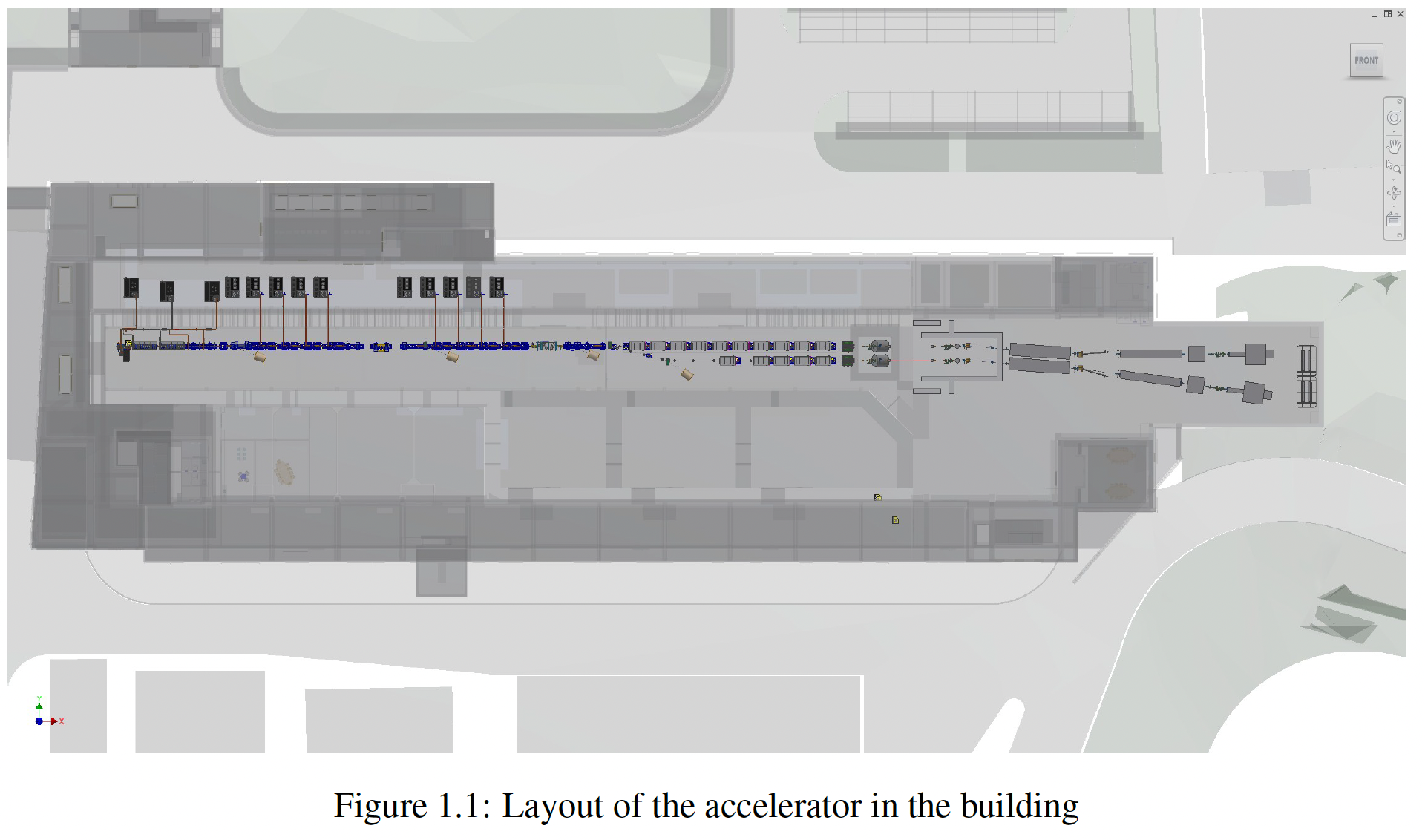 Describe your Chapter
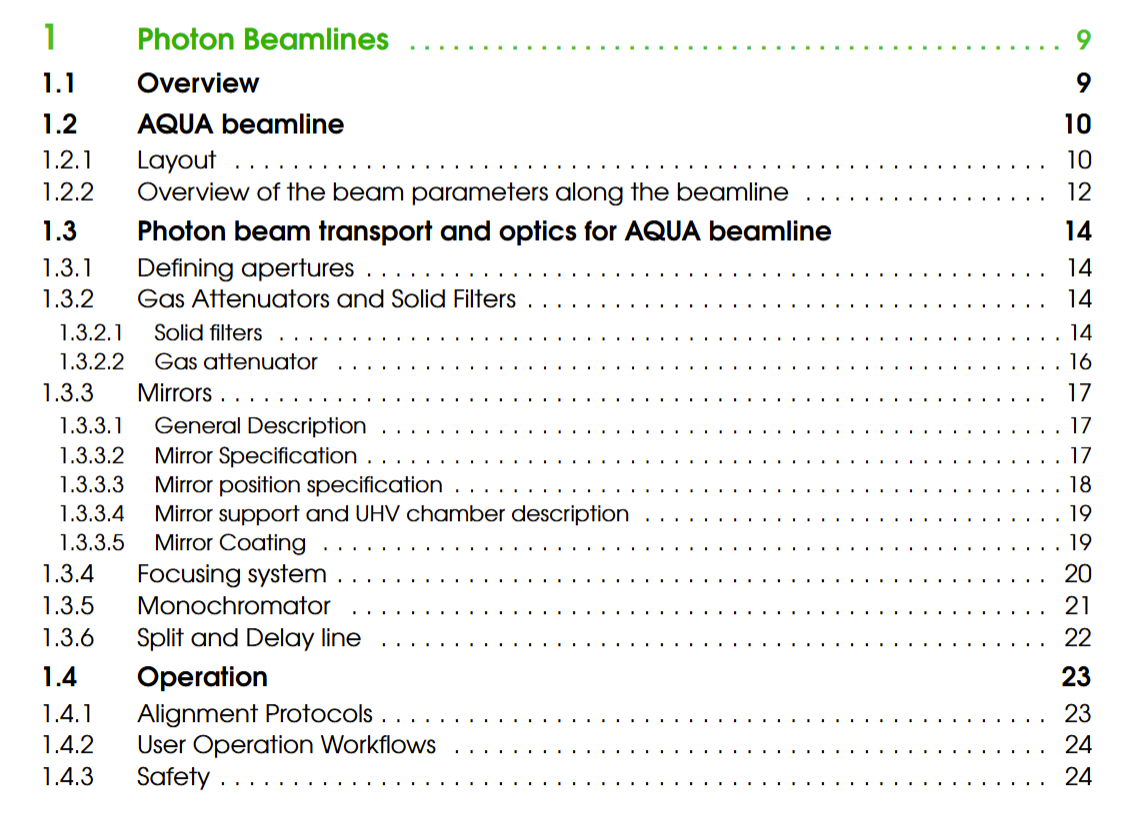 Overview of parameters 
and layout
Transport optics and pulse manipulation elements description
General beamline procedures
Beamline diagnostics are detailed in Chapter 13 (Electron and Photon Diagnostics)
Global Goals:
Input FEL parameters (largest values from ch. 5)
Beamline Layout -
Element definition
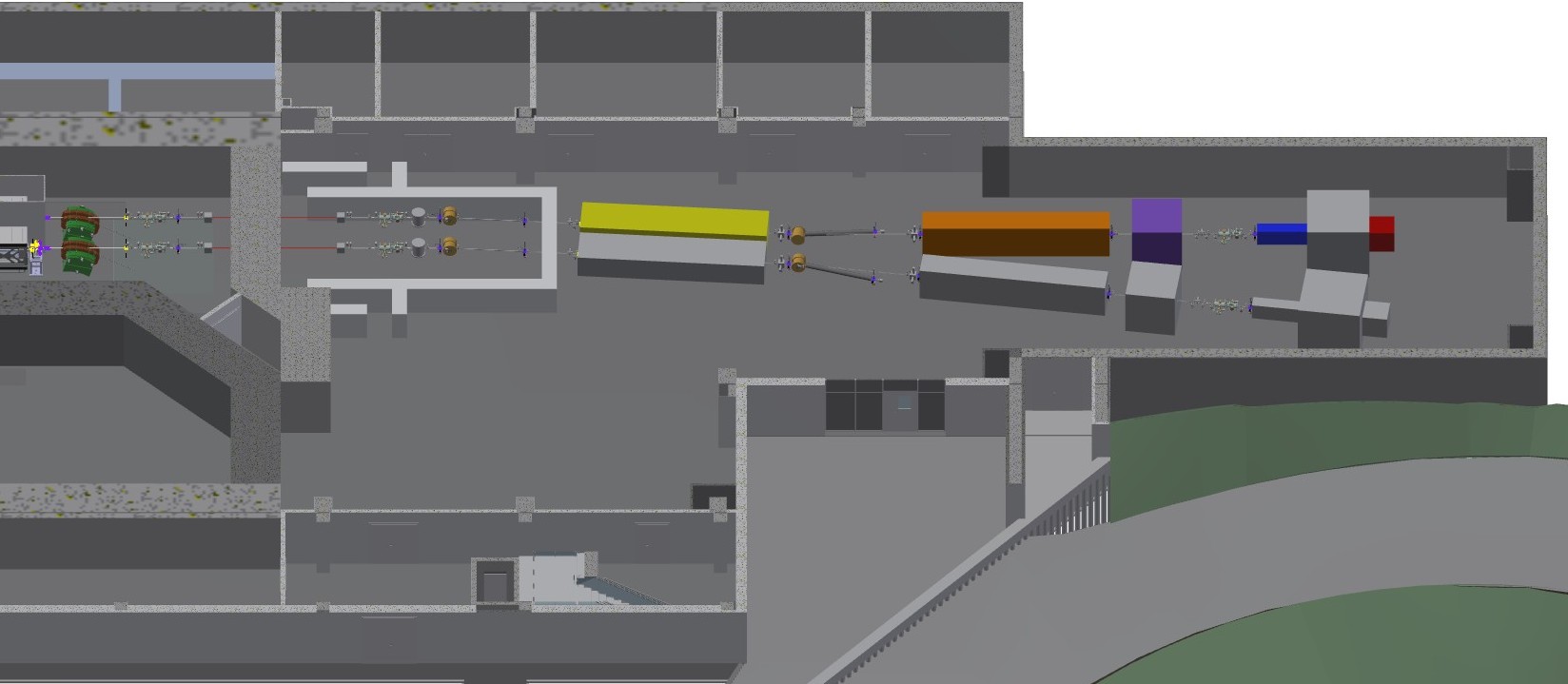 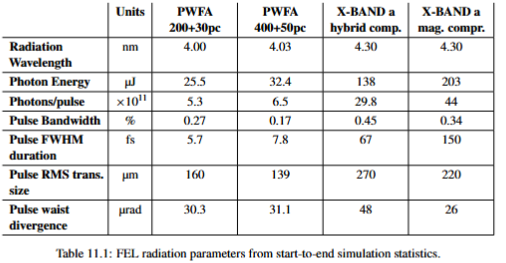 Mirr
GMD
GAbs
FW
GMD
FW
Monochr
S&DL
BDA
Spectrom
Time
K-B foc
endstation
GMD
FWS
BPM
Photodiodes
YAGs (coherence)
Beamline transmission at 4 nm
Beam propagation
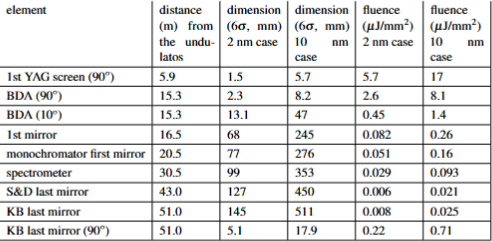 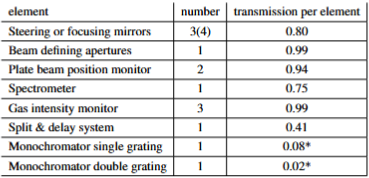 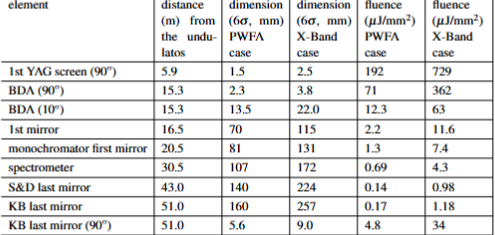 32% baseline at 4 nm, 13% with S&DLS, 1-2% with monochromator
Achievements:Technological Readiness Level (Sub-Components)
Pending Items:  (What is still in progress or incomplete.)
TRD is completed

After the TDR:
Differential pumping and mechanical drawings of all the elements will be detailed in a future technical document
Monochromator:
General layout of the system, capabilities, system dimension and cost estimation are asserted in the TDR
Defining the final layout of the system in a way that removing or inserting the system will not affect (much) the optical alignment of the beamline, choosing the final resolving power and pulse front tilt compensation will be done in a future document, as the system will be installed in a second phase only for a subset of experimental activities.
Split & delay line system:
General layout of the system, capabilities, system dimension and cost estimation are asserted in the TDR
Defining the final layout depending on experimental requirements (total time separation) and the methods and system for beam alignment during delay scans (important for delay accuracy and beamtime needed for a scan) will be done in a future document, as the system will be installed in a second phase only for a subset of experimental activities.
Dependencies / Risks:  (Any blocking issues or critical path items.)
TDR: completed (change in parameters due to review may change some details in the numerical values)

After TDR:
Technical drawing realization (externalization may reduce the manpower required but at the cost of more money)
Significant changes in input parameters may require redesign of some elements (coatings, gas, mirror dimensions, focusing)
Procurement: many elements are present in the beamline (mitigation: order complete systems instead of parts)
Conclusions
The chapter describes the beamline layout and all the optical elements needed for transport and manipulation of the FEL pulse, defining the choices of the systems and giving photon parameters needed to plan possible user experiments (ch. 12 experimental endstation and ch. 4 scientific case)

A general guideline for alignment, user access and safety is reported in the last part of the chapter

The TDR chapter will be used as a baseline for future executive designs needed for procurement of the elements